A Special Team
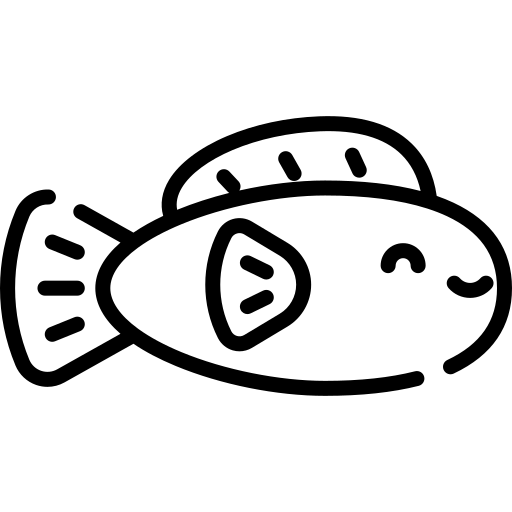 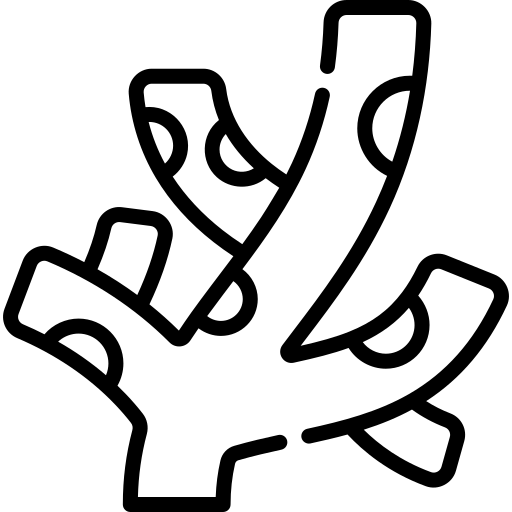 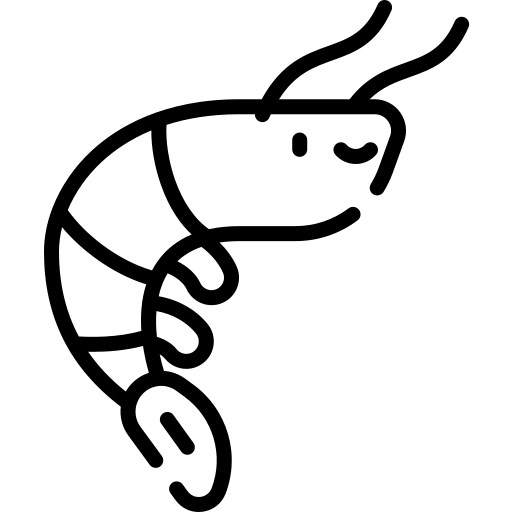 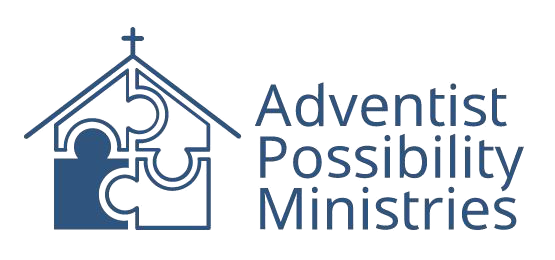